Муниципальное бюджетное дошкольное образовательное учреждение г. Керчи РК «Детский сад комбинированного вида №11 «Ручеек»
КОНКУРС «ПЕДАГОГИЧЕСКИЙ ДЕБЮТ»
НОМИНАЦИЯ «МОЛОДЫЕ ВОСПИТАТЕЛИ ДОШКОЛЬНЫХ ОБРАЗОВАТЕЛЬНЫХ ОРГАНИЗАЦИЯ»
«У МЕНЯ ЭТО ПОЛУЧАЕТСЯ ХОРОШО»
ВОСПИТАТЕЛЬ: КУРЫЛЮК АНАСТАСИЯ СТЕПАНОВНА
Я – воспитатель МБДОУ №11 «Ручеек», г. Керчь
В 2018 году поступила в Крымский инженерно-педагогический университет имени Февзи Якубова на специальность – дошкольное образование.
В 2022 году по завершению обучения получила красный диплом.
Сейчас заканчиваю магистратуру по специальности – Управление дошкольным образованием.
Педагогический стаж – 3 года.
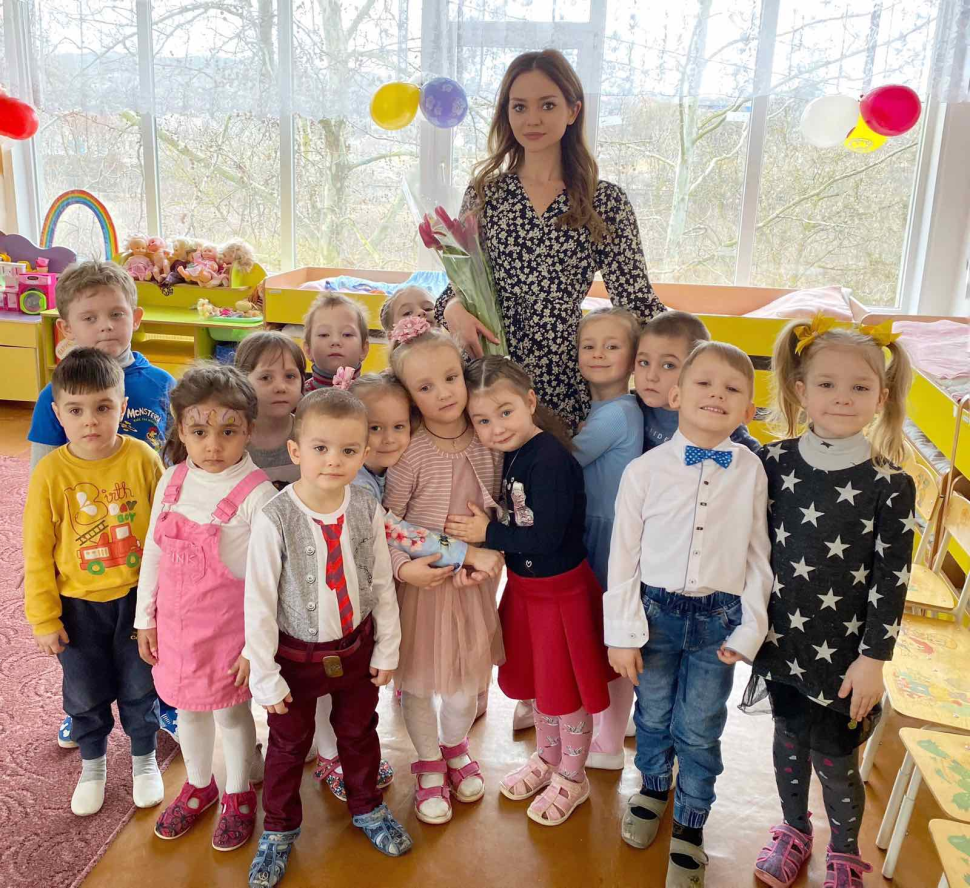 Моё педагогическое кредо: 
Моя работа – любовь с заботой!
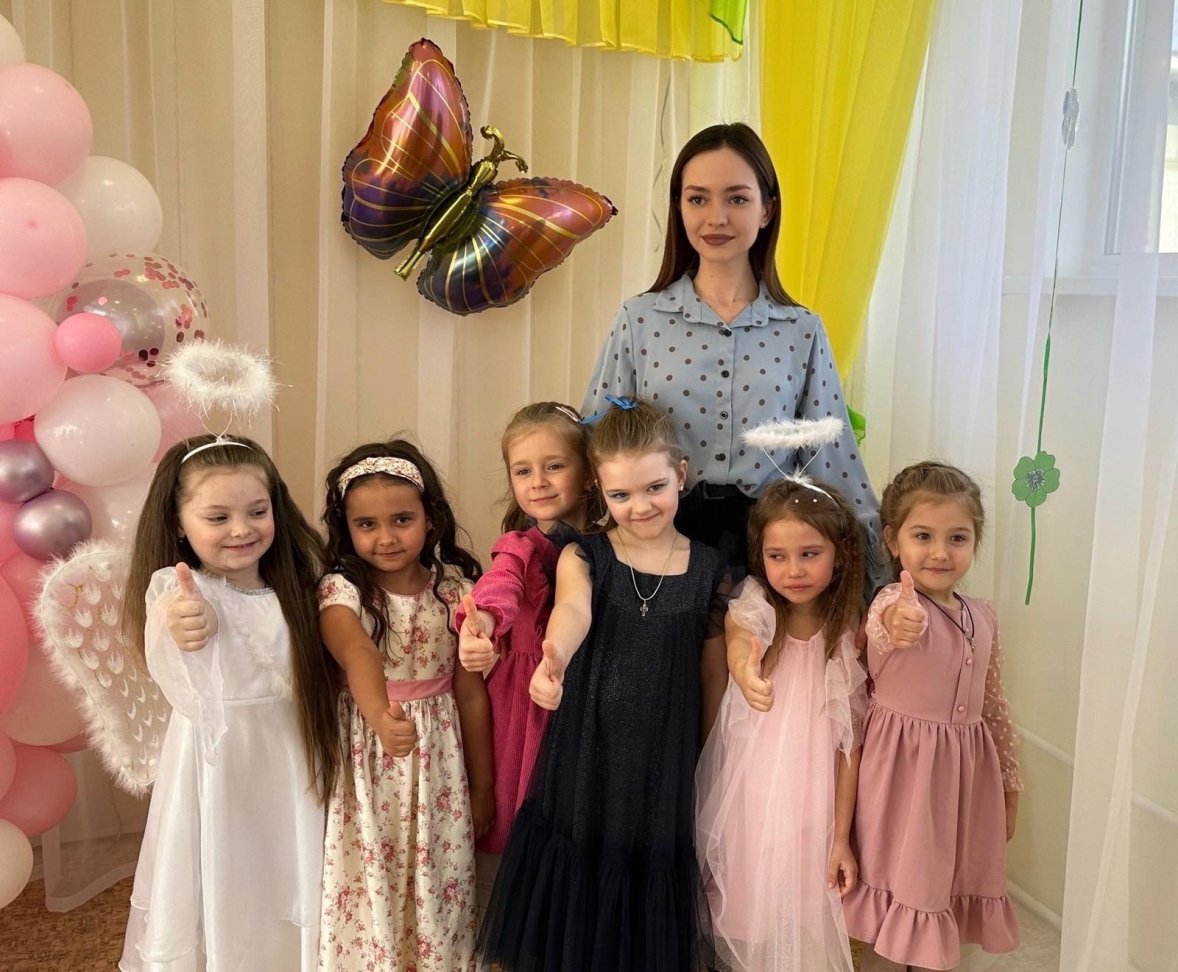 Детский сад – это мир, в котором свои обычаи и правила. Что привело меня в детский сад? Желание прикоснуться к миру дошкольного детства. Возможность привнести что-то новое, быть полезным детям, обществу, нашей стране. В своей работе воспитатель отдается на все 100% и всегда видит результат, поэтому нет профессии труднее и радостнее. Прекрасная профессия - воспитатель, и каждый знает, сколько сил и энергии мы отдаём нашим детям и их родителям. 
Дети – это наше будущее!
У меня хорошо получается учиться!
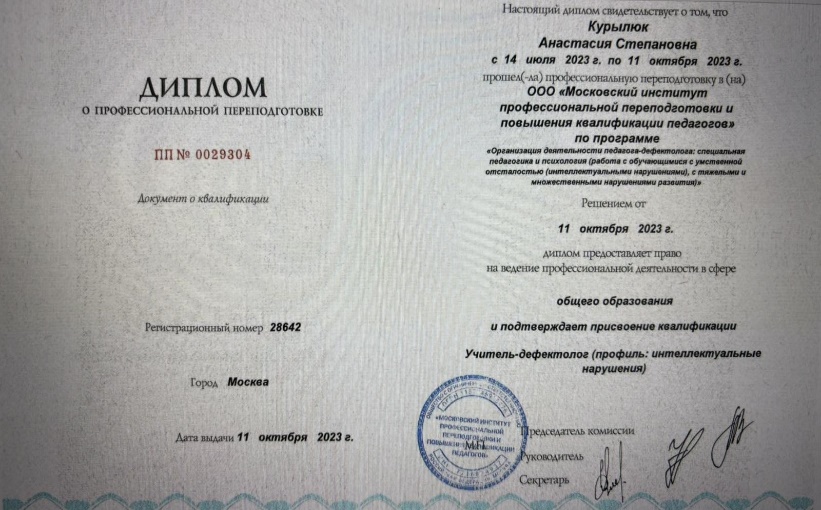 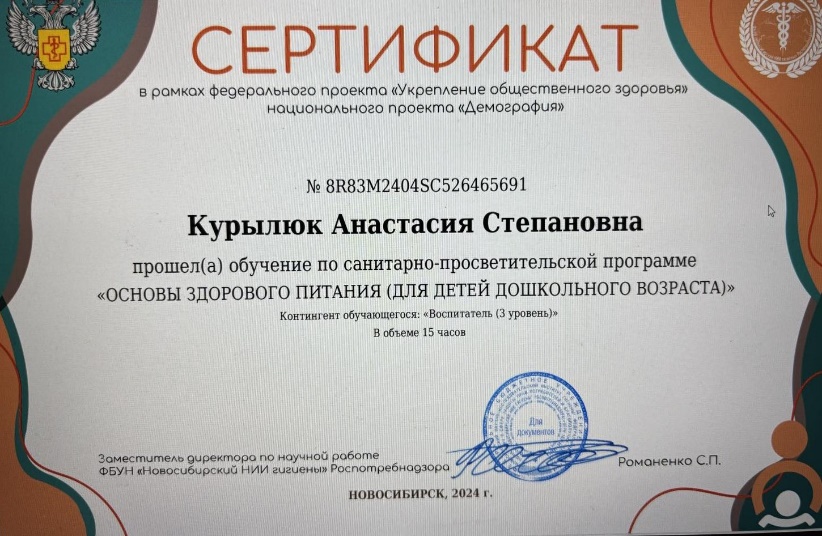 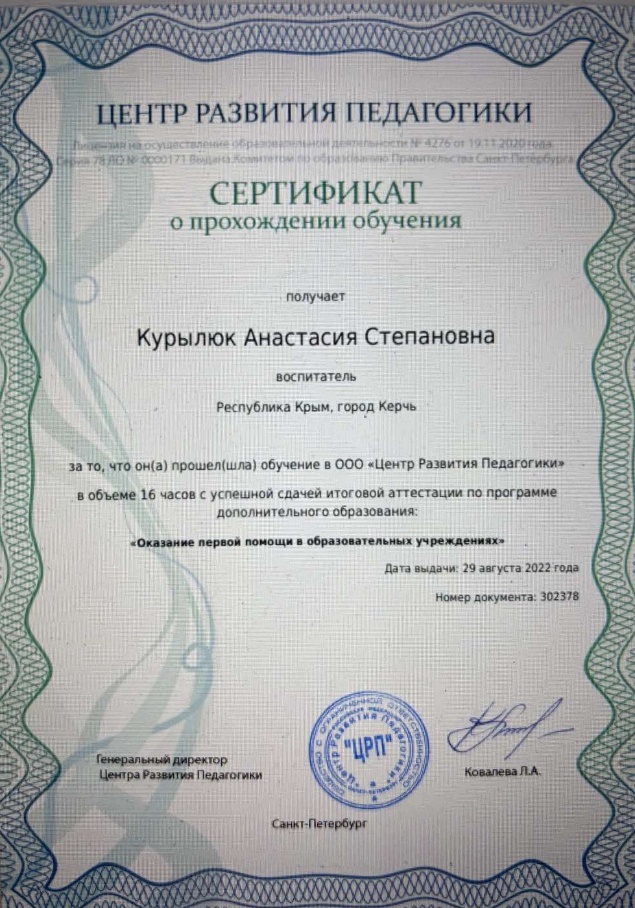 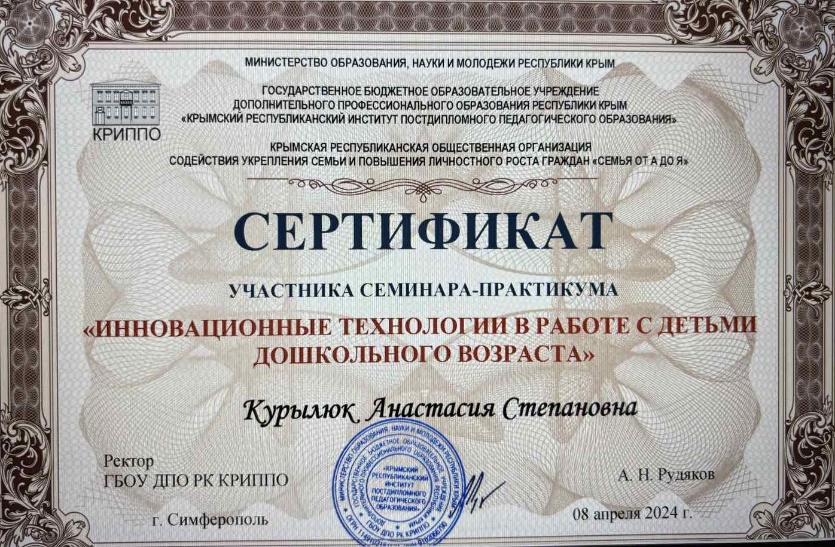 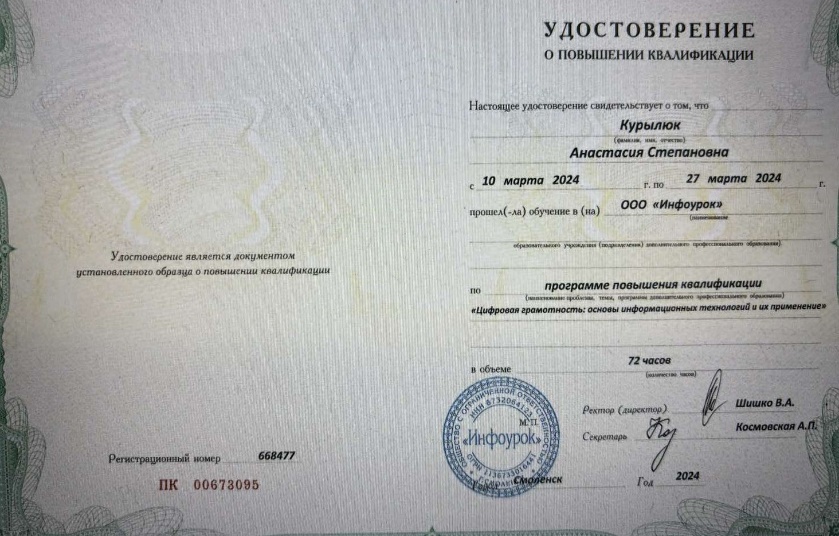 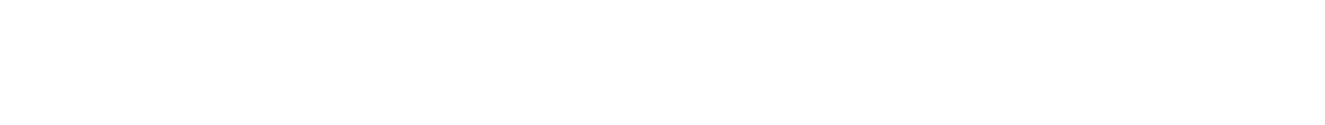 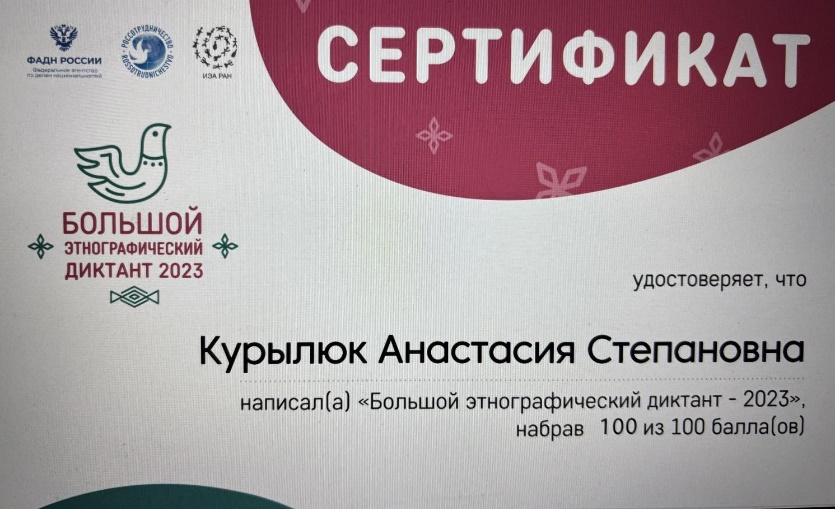 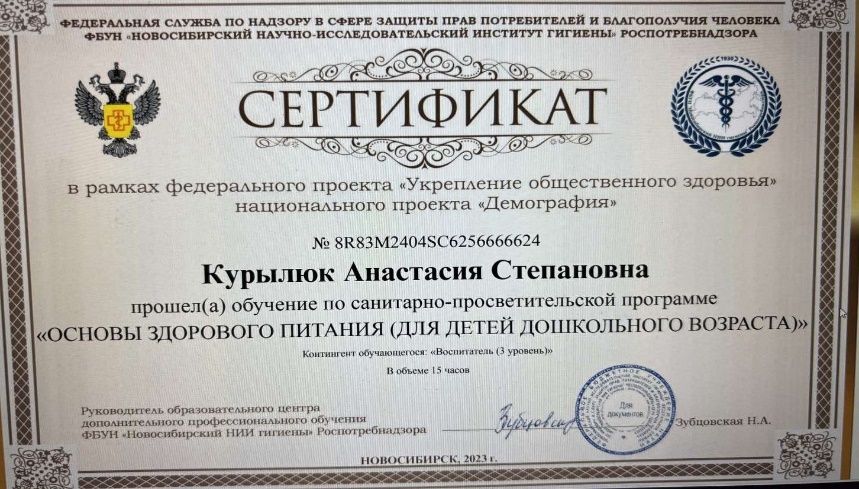 У меня хорошо получается быть воспитателем!
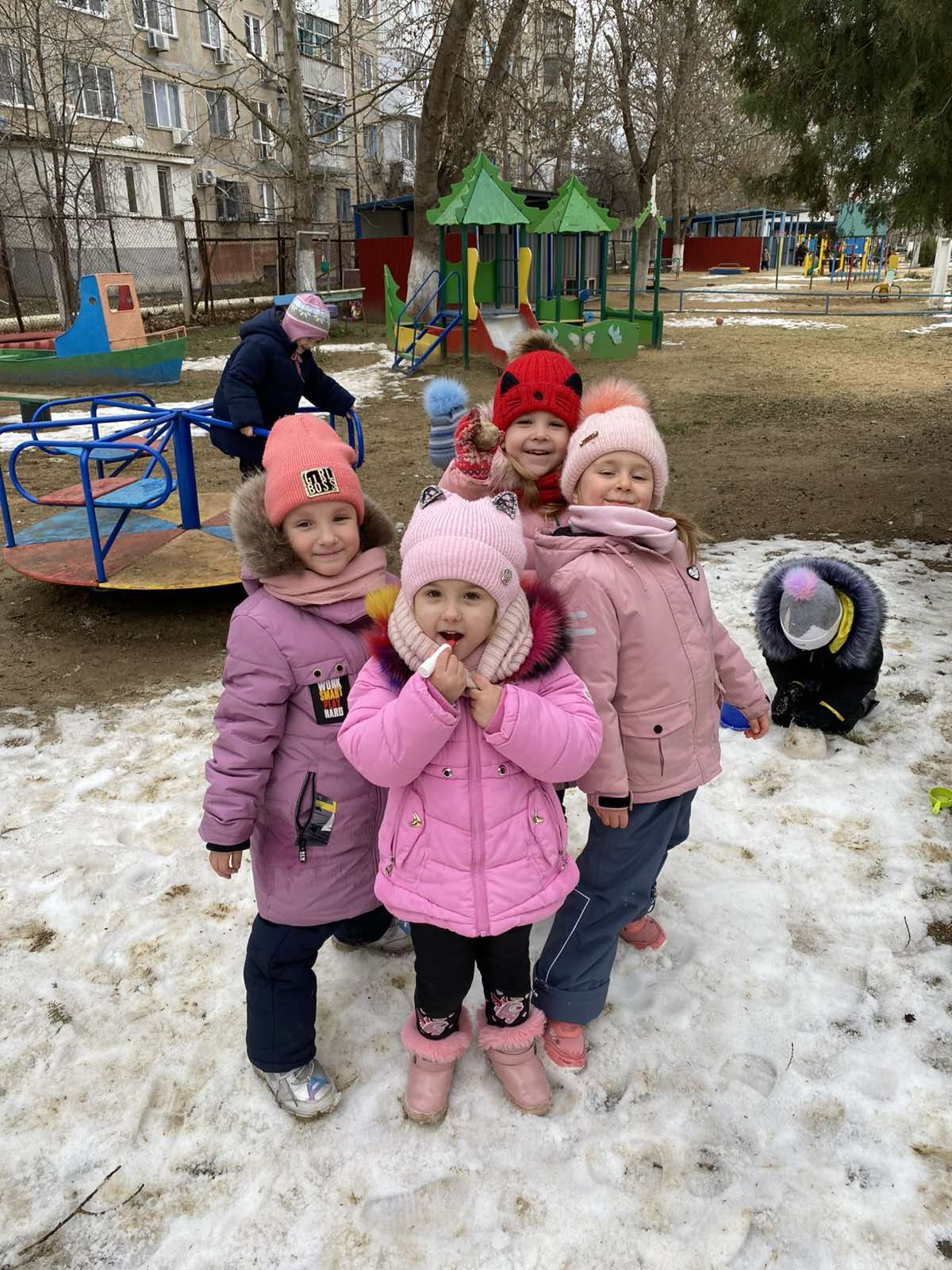 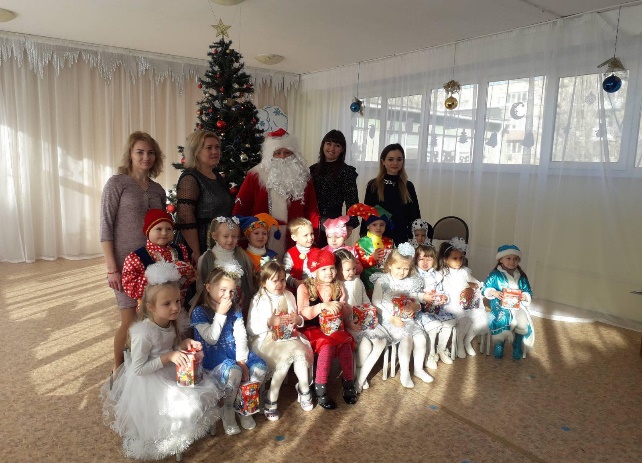 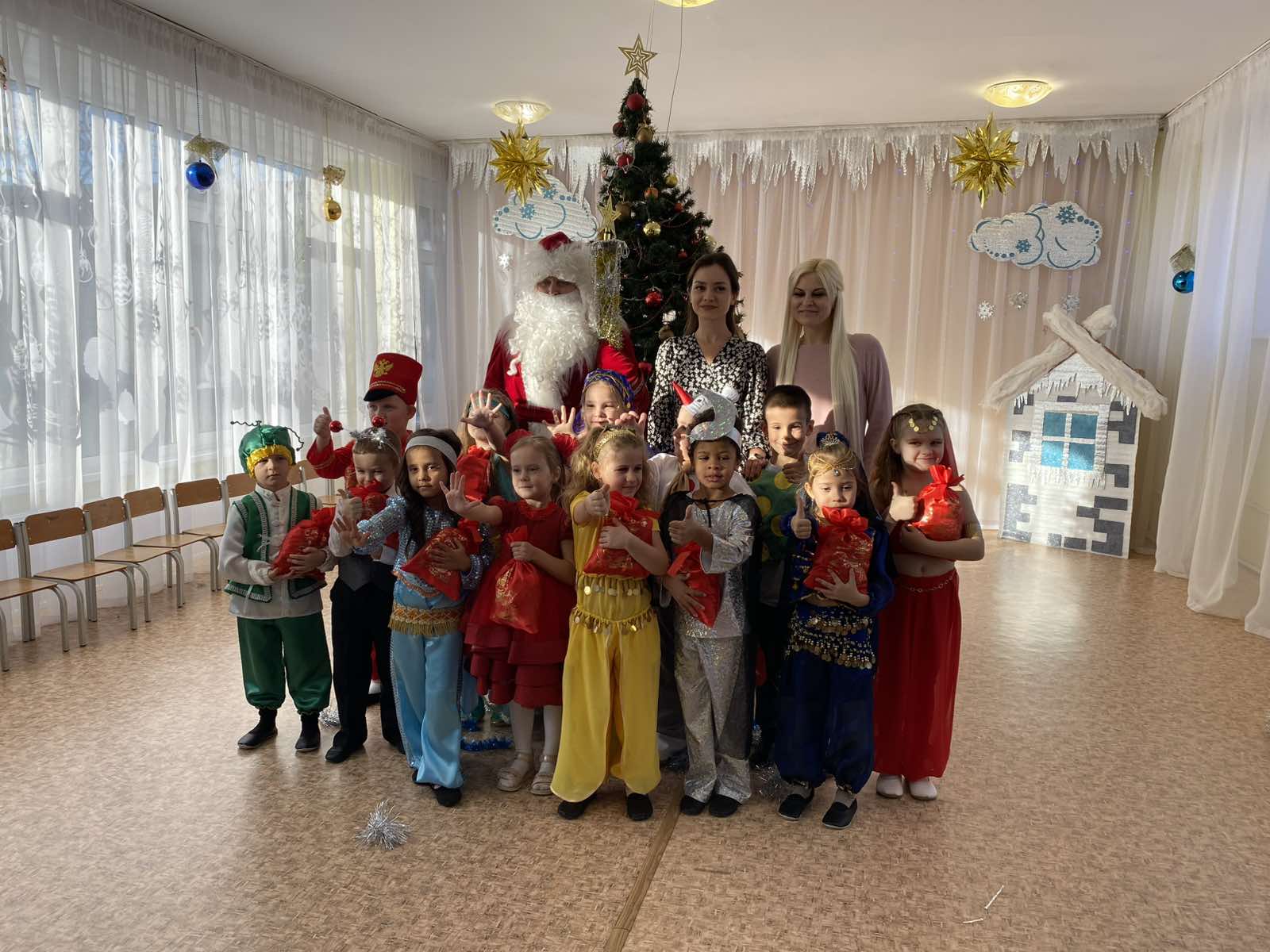 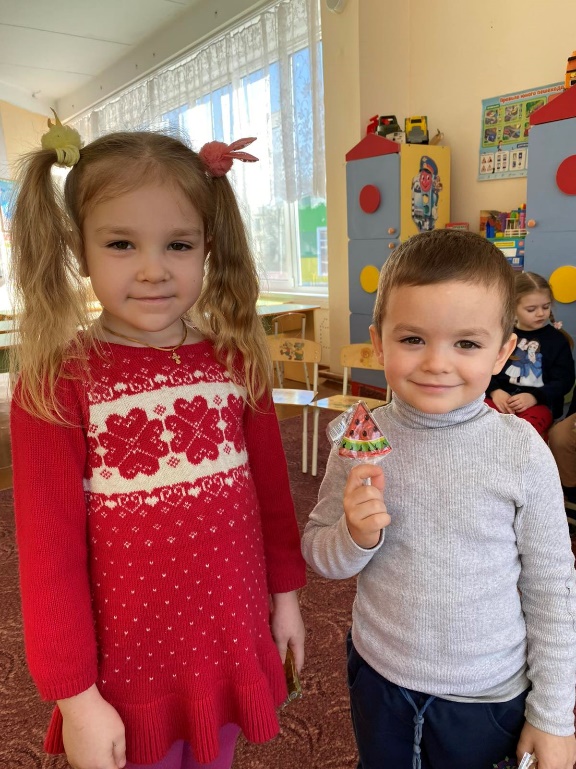 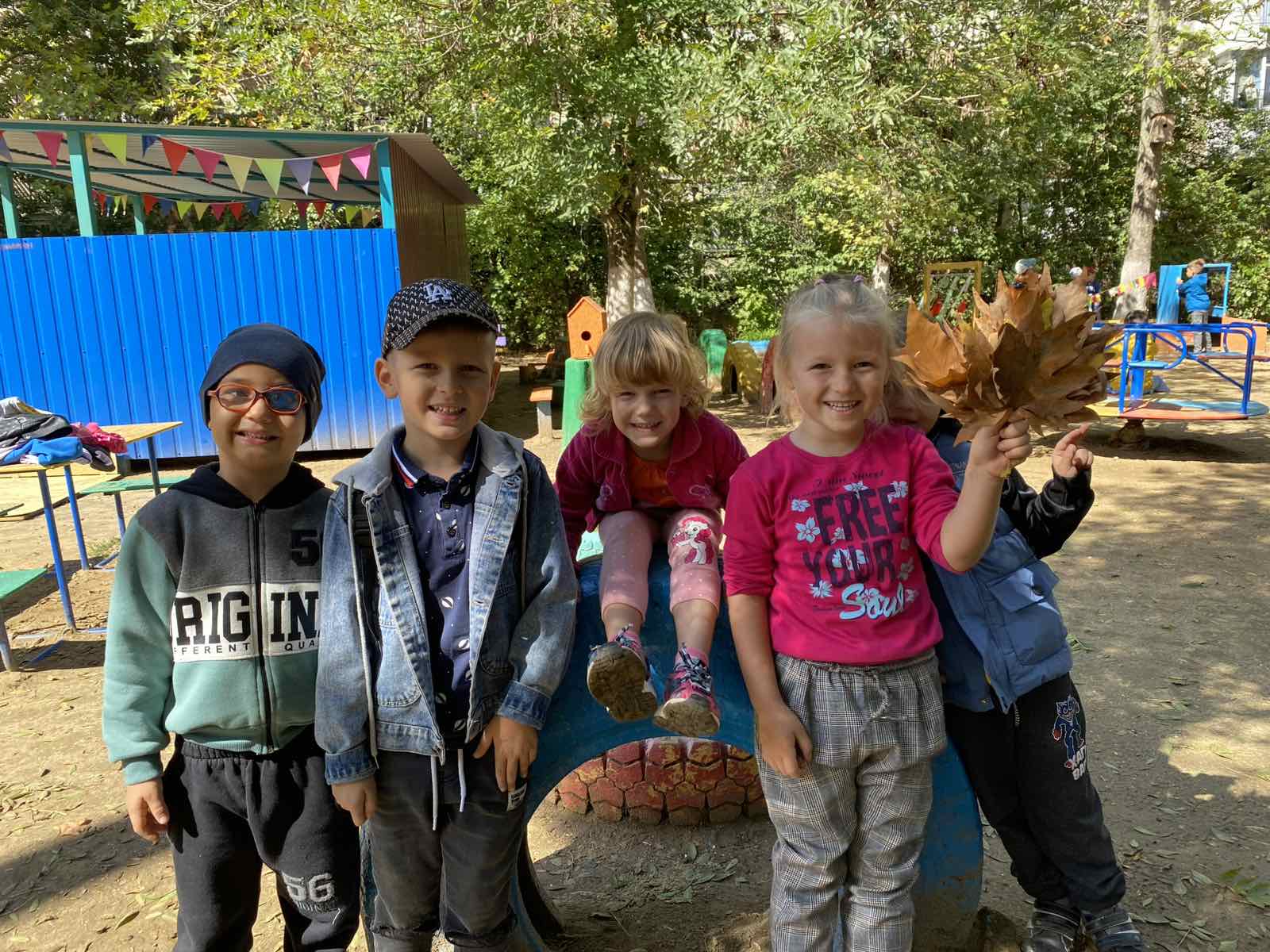 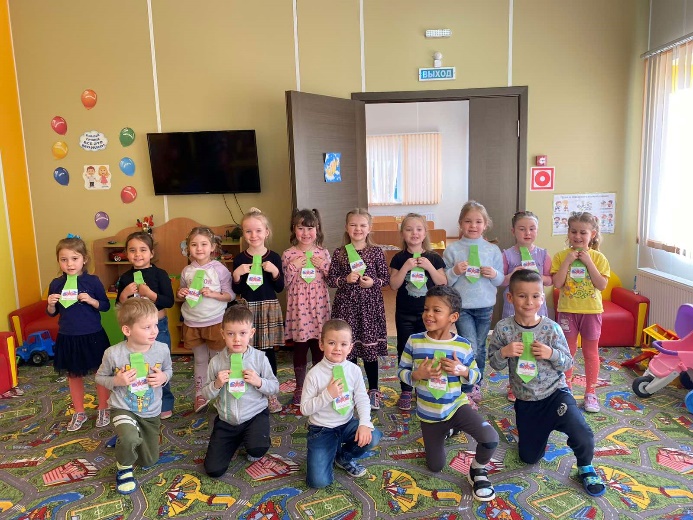 У меня хорошо получается быть творческим человеком и активно участвовать в жизни сада!
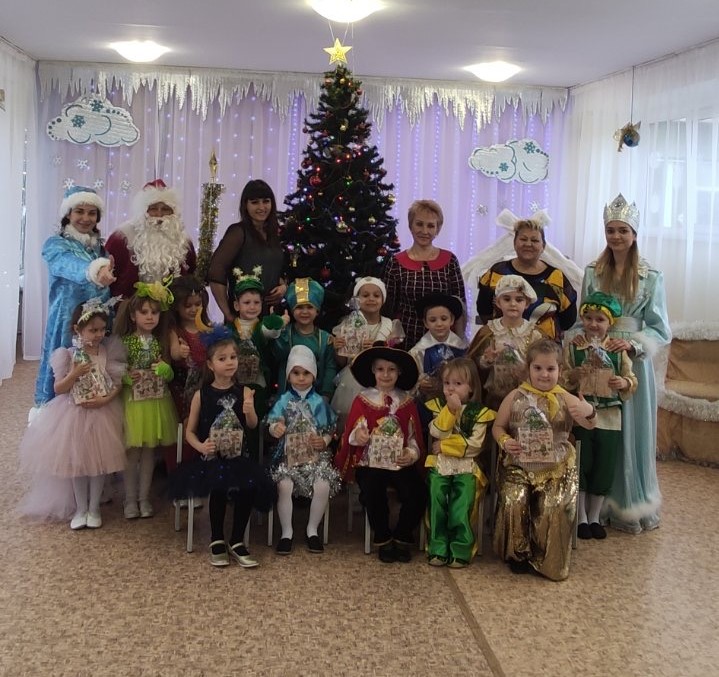 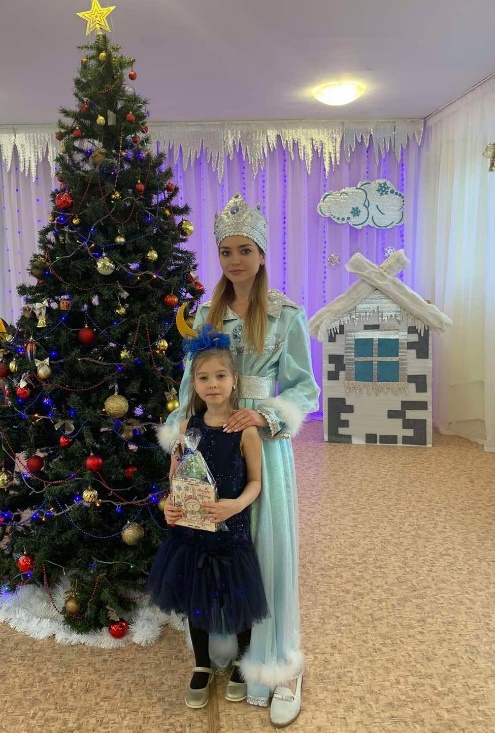 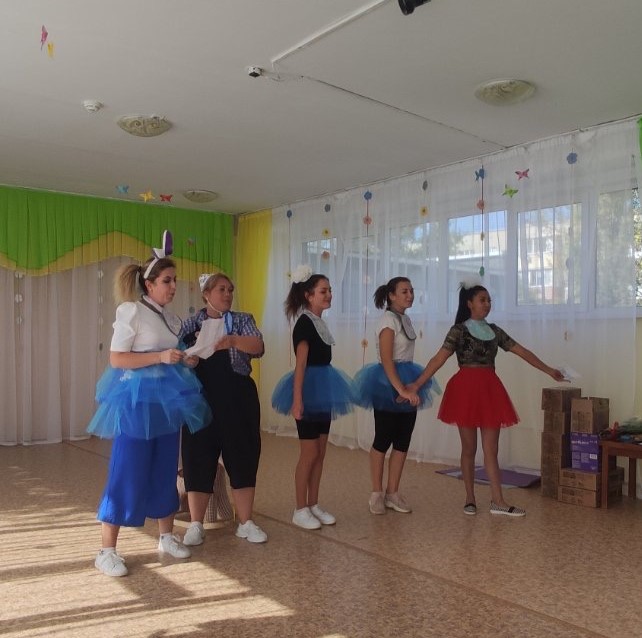 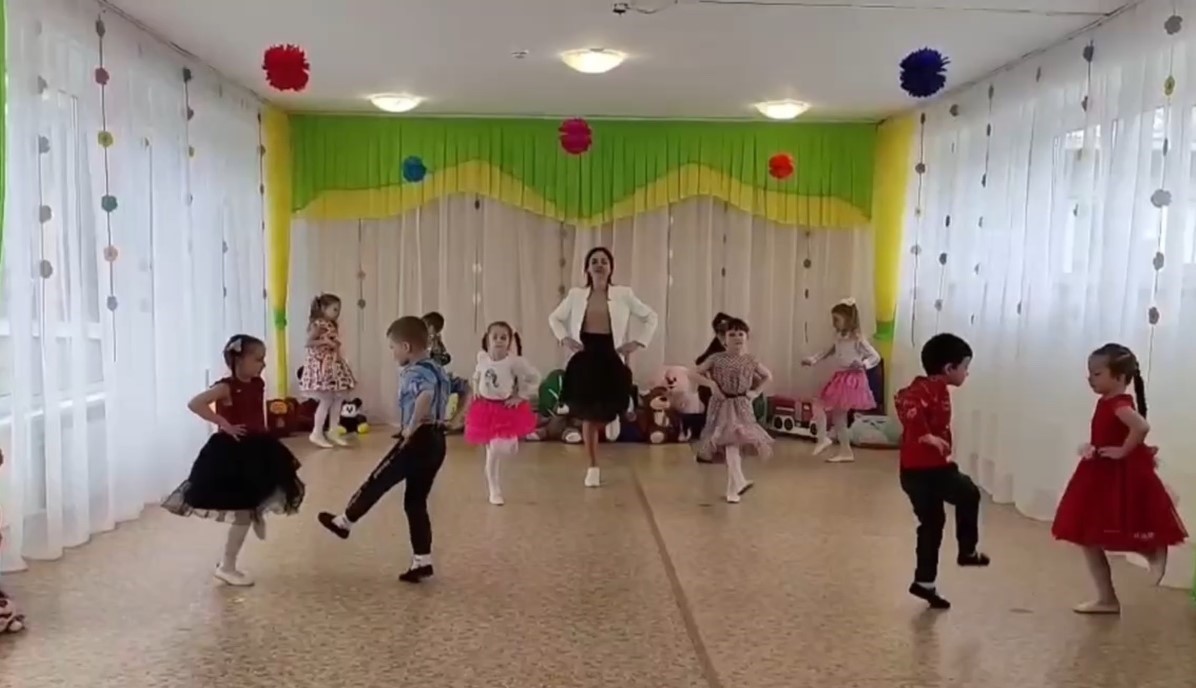 У меня хорошо получается изготавливать для детей пособия и игры
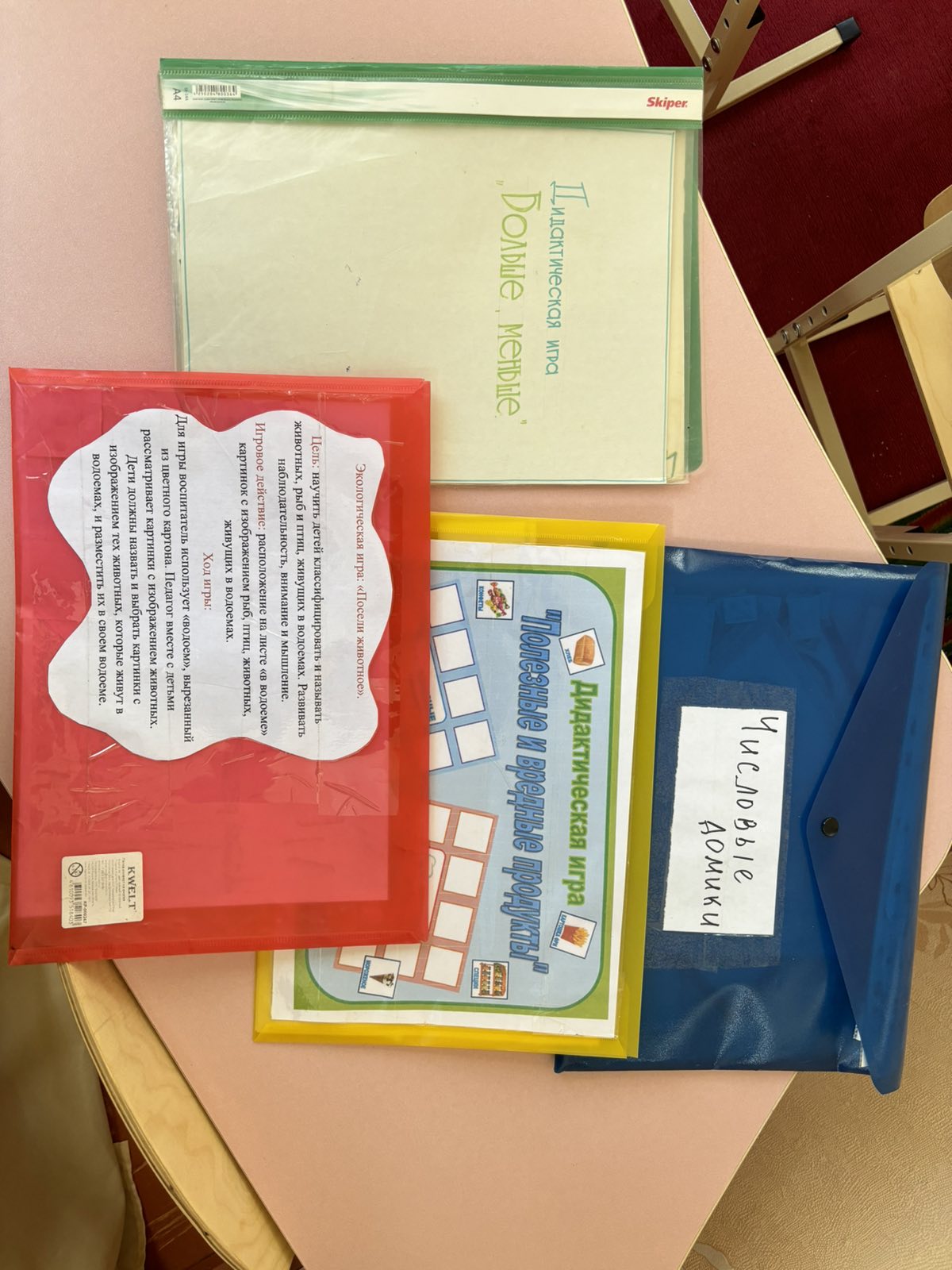 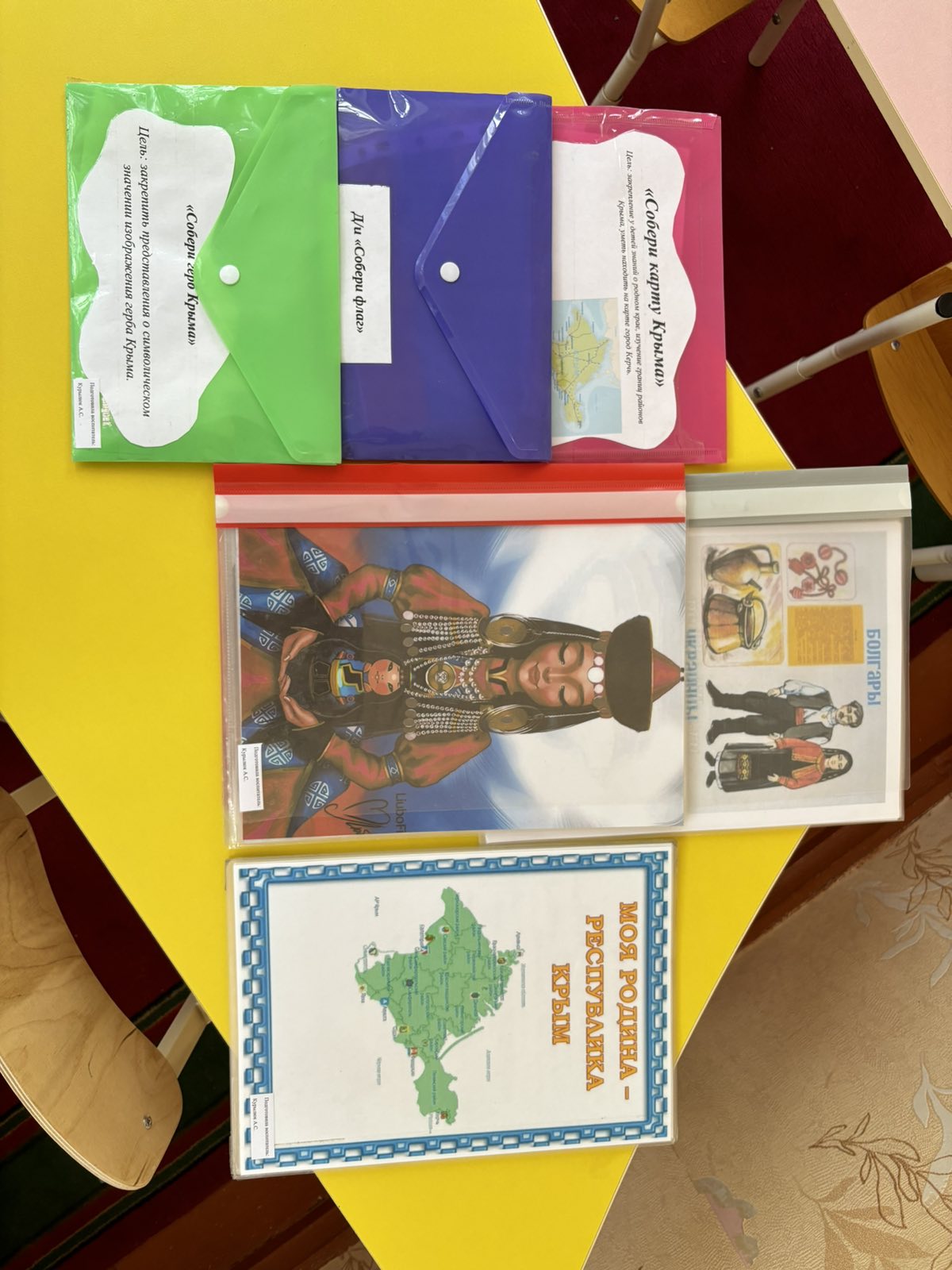 У меня хорошо получается развивать у детей умственные, творческие и физические способности
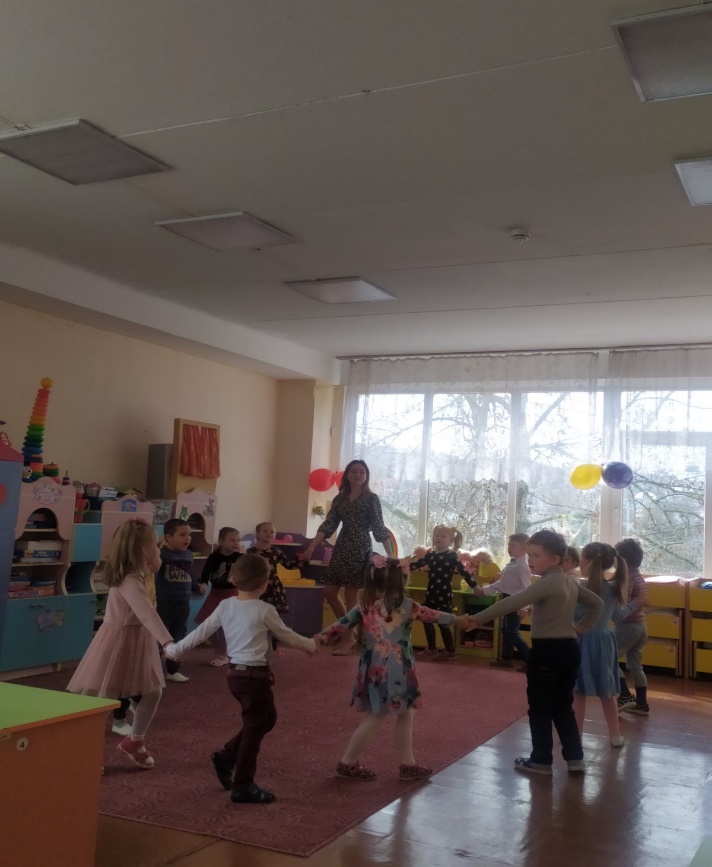 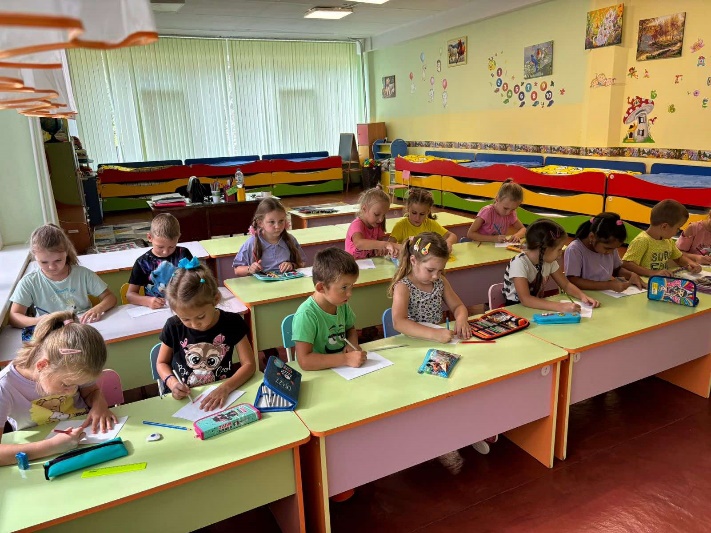 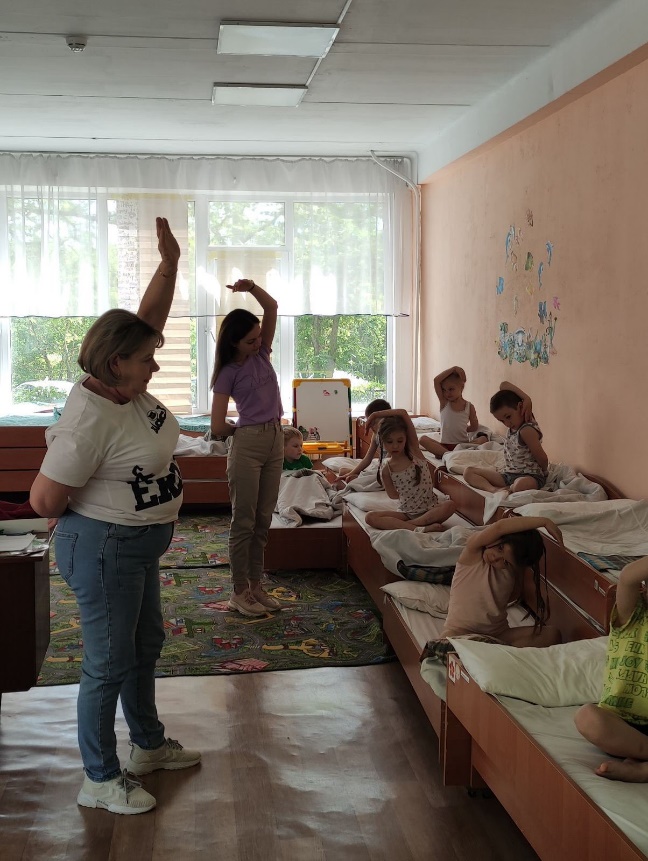 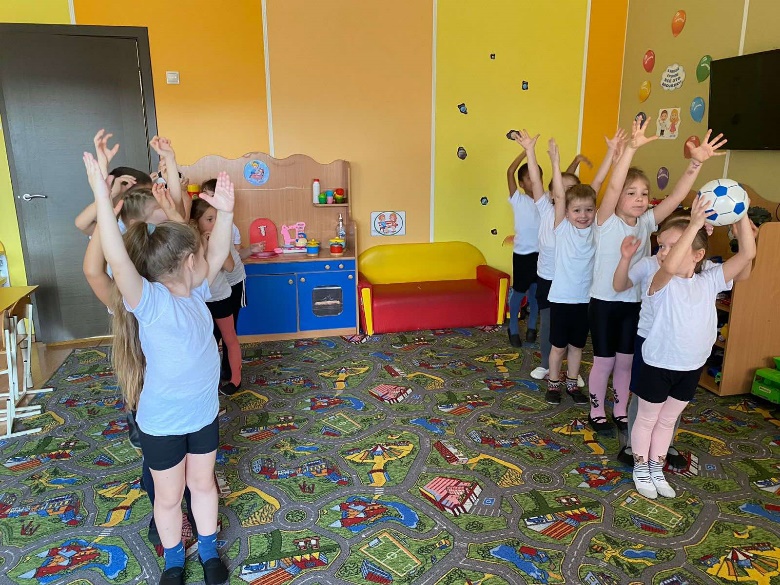 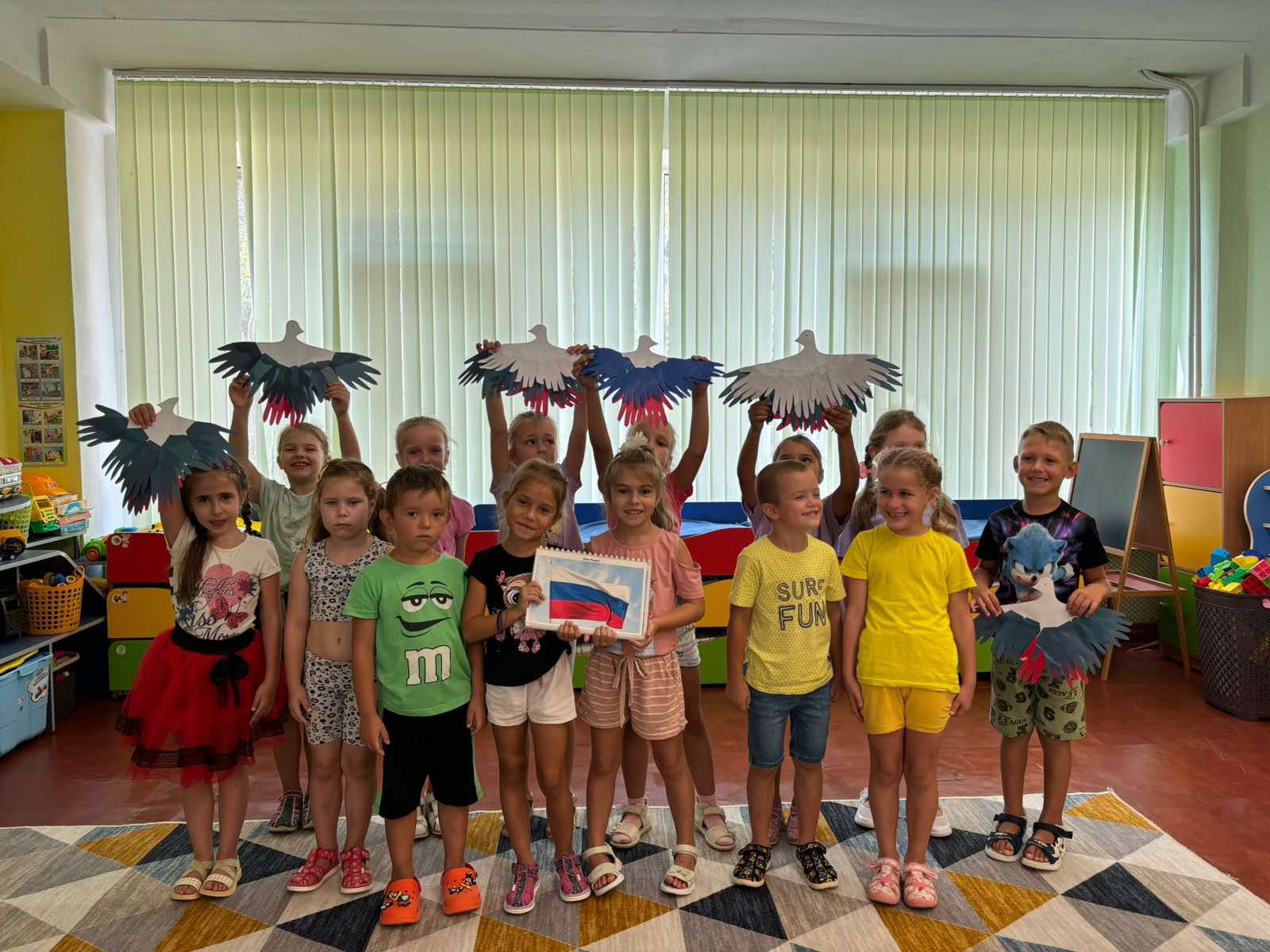 У меня хорошо получается применять инновационные технологии в сфере личностного воспитания детей
У меня хорошо получается взаимодействовать с родителями в вопросах воспитания и обучения детей
Каким быть должен воспитатель?»
Я часто задаю себе вопрос: «Каким быть должен воспитатель?»  И теперь ответ я знаю точный. 
Конечно, добрым должен быть,
                                          Любить детей, любить ученье,
                                          Свою профессию любить.
                                          Ещё он щедрым должен быть,
                                           Всего себя без сожаленья
                                           Он должен детям подарить.
СПАСИБО ЗА ВНИМАНИЕ!